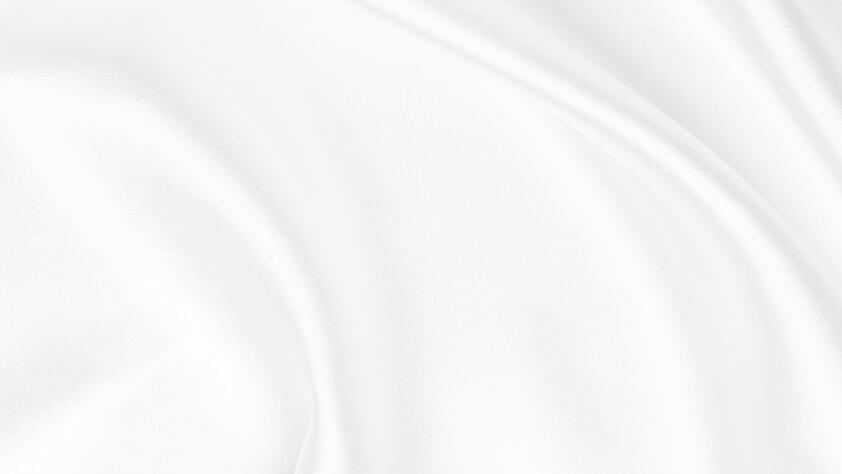 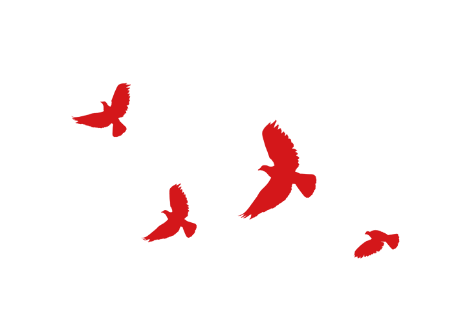 党政党建工作汇报
党建汇报 / 党课心得 / 党员学习 / 党课课件
汇报人：PPT模板   时间：20XX
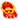 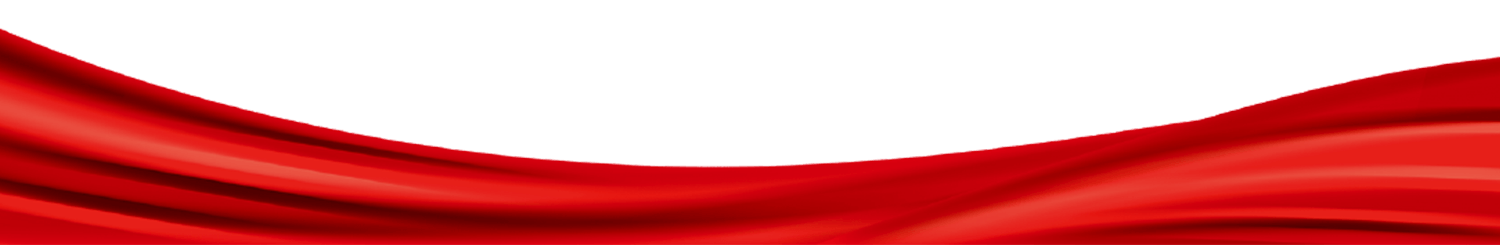 51PPT模板网   www.51pp tmoban.com
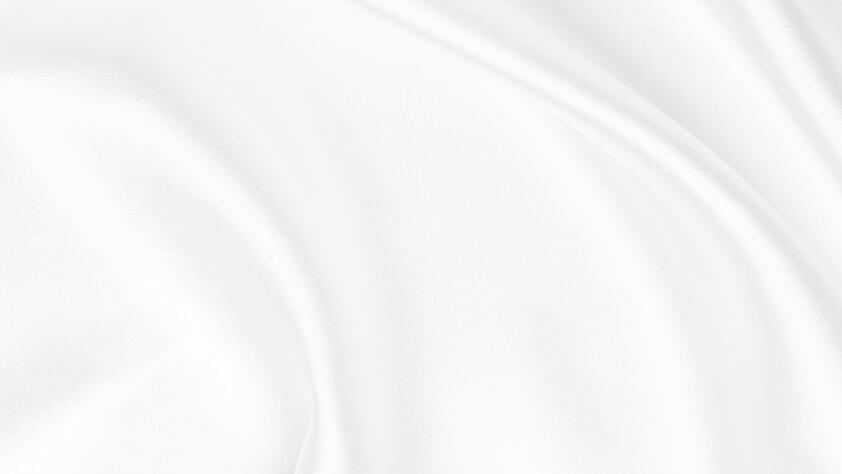 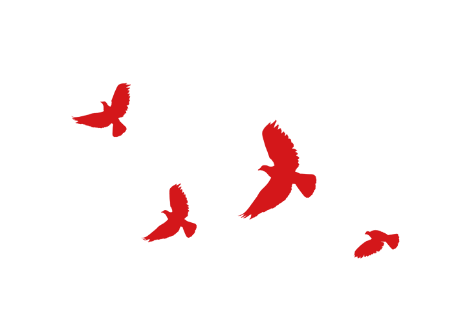 目录
CONTENTS
单击此处添加标题文本
单击此处添加标题文本
单击此处添加标题文本
01
02
03
https://www.ypppt.com/
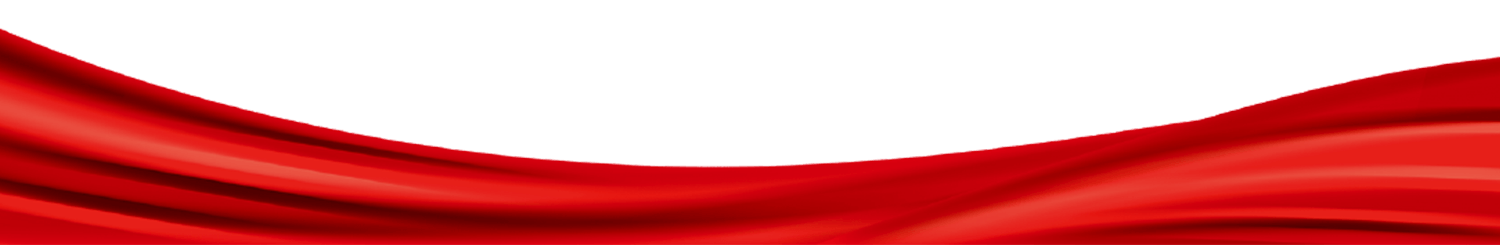 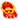 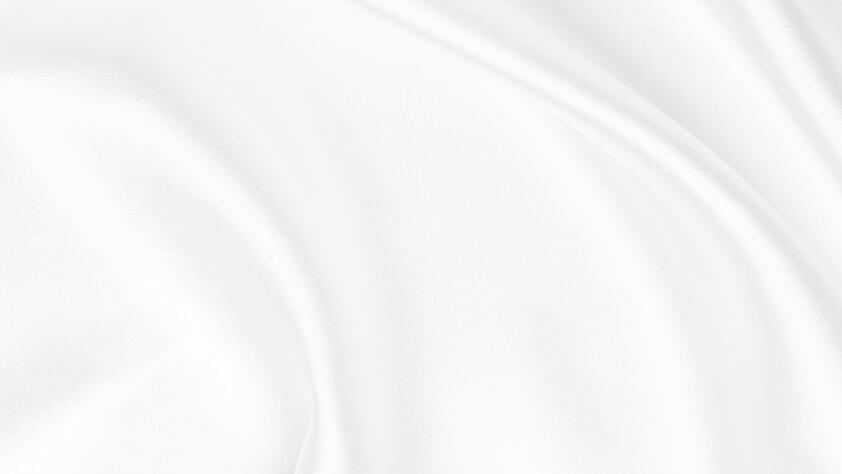 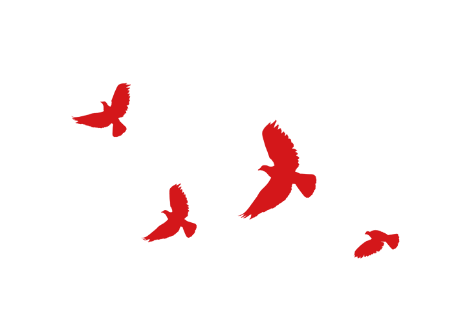 壹
单击此处添加标题文本
根据自己的需要添加适当的文字，此处添加详细文本描述，建议与标题相关尽量简洁... ...
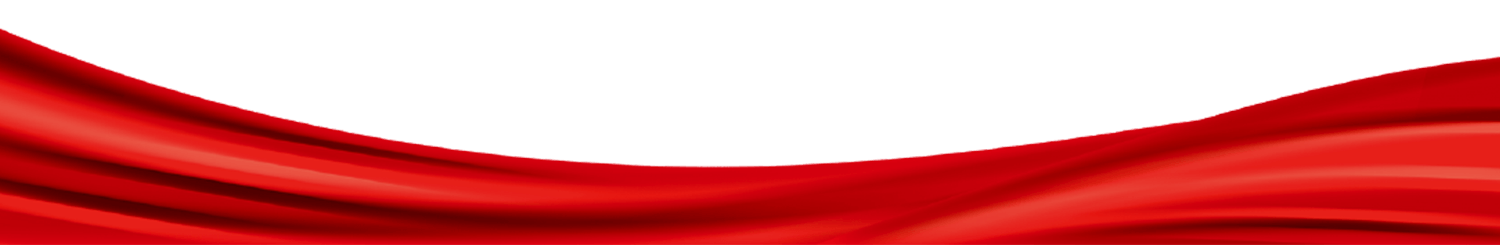 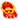 单击此处添加标题文本
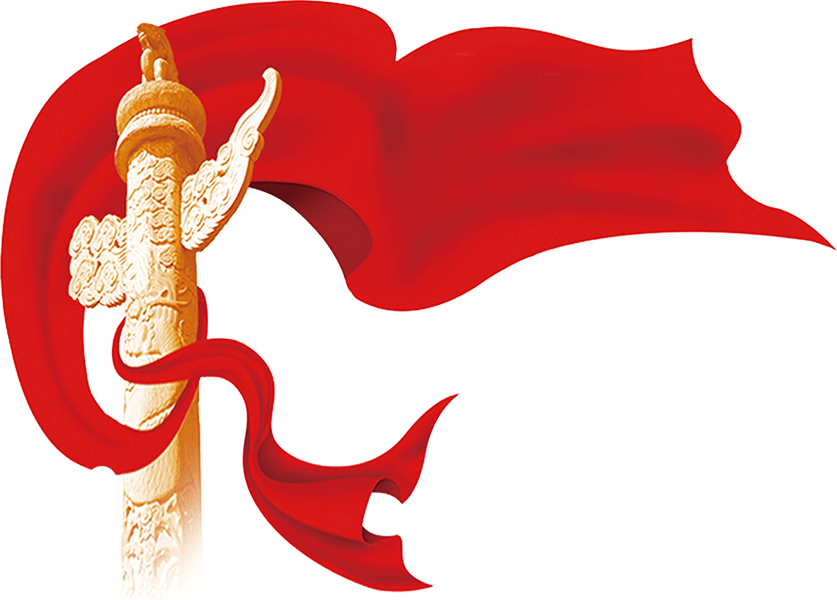 单击此处添加标题文本
根据自己的需要添加适当的文字，此处添加详细文本描述，建议与标题相关尽量简洁... ...
此处添加详细文本描述，建议与标题相关并符合整体语言风格，语言描述尽量简洁生动。尽量将每页幻灯片的字数控制在200字以内，据统计每页幻灯片的最好控制在5分钟之内。此处添加详细文本描述，建议与标题相关并符合整体语言风格，语言描述尽量简洁生动。
单击此处添加标题文本
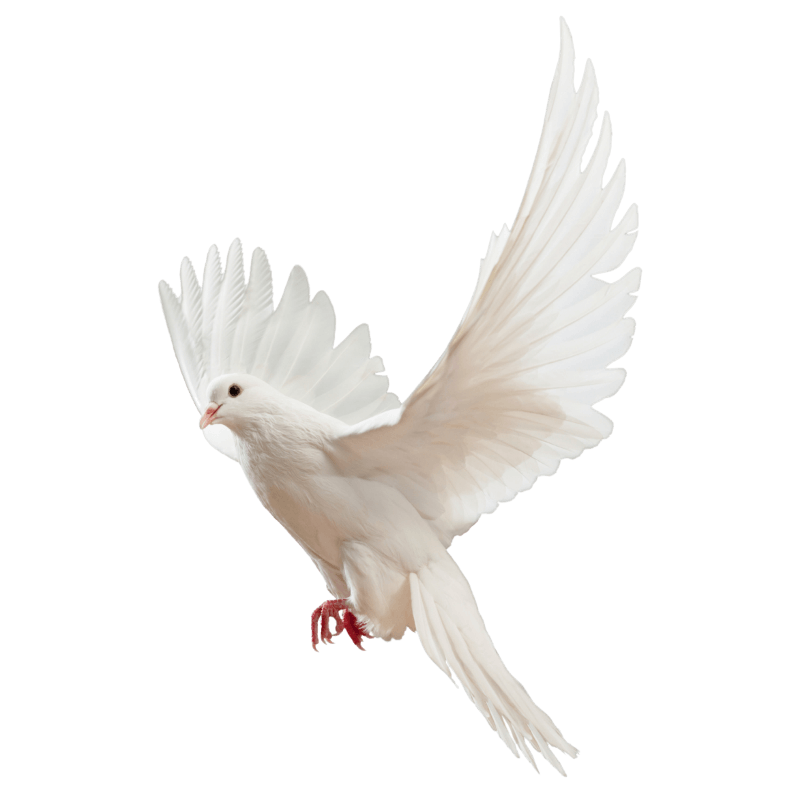 单击此处添加标题文本
单击此处添加标题文本
单击此处添加标题文本
根据自己的需要添加适当的文字，此处添加详细文本描述，建议与标题相关尽量简洁... ...
根据自己的需要添加适当的文字，此处添加详细文本描述，建议与标题相关尽量简洁... ...
根据自己的需要添加适当的文字，此处添加详细文本描述，建议与标题相关尽量简洁... ...
单击此处添加标题文本
单击此处添加标题文本
单击此处添加标题文本
单击此处添加标题文本
根据自己的需要添加适当的文字，此处添加详细文本描述，建议与标题相关尽量简洁... ...
根据自己的需要添加适当的文字，此处添加详细文本描述，建议与标题相关尽量简洁... ...
根据自己的需要添加适当的文字，此处添加详细文本描述，建议与标题相关尽量简洁... ...
关键词
关键词
关键词
单击此处添加标题文本
单击此处添加标题文本
单击此处添加标题文本
单击此处添加标题文本
单击此处添加标题文本
根据自己的需要添加适当的文字，此处添加详细文本描述，建议与标题相关尽量简洁... ...
根据自己的需要添加适当的文字，此处添加详细文本描述，建议与标题相关尽量简洁... ...
根据自己的需要添加适当的文字，此处添加详细文本描述，建议与标题相关尽量简洁... ...
根据自己的需要添加适当的文字，此处添加详细文本描述，建议与标题相关尽量简洁... ...
单击此处添加标题文本
添加标题文本
添加标题文本
添加标题文本
添加标题文本
添加标题文本
添加标题文本
根据自己的需要添加适当的文字，此处添加详细文本描述，建议与标题相关尽量简洁... ...
根据自己的需要添加适当的文字，此处添加详细文本描述，建议与标题相关尽量简洁... ...
根据自己的需要添加适当的文字，此处添加详细文本描述，建议与标题相关尽量简洁... ...
根据自己的需要添加适当的文字，此处添加详细文本描述，建议与标题相关尽量简洁... ...
根据自己的需要添加适当的文字，此处添加详细文本描述，建议与标题相关尽量简洁... ...
根据自己的需要添加适当的文字，此处添加详细文本描述，建议与标题相关尽量简洁... ...
单击此处添加标题文本
添加标题文本
添加标题文本
添加标题文本
根据自己的需要添加适当的文字，此处添加详细文本描述，建议与标题相关尽量简洁... ...
根据自己的需要添加适当的文字，此处添加详细文本描述，建议与标题相关尽量简洁... ...
根据自己的需要添加适当的文字，此处添加详细文本描述，建议与标题相关尽量简洁... ...
01
01
01
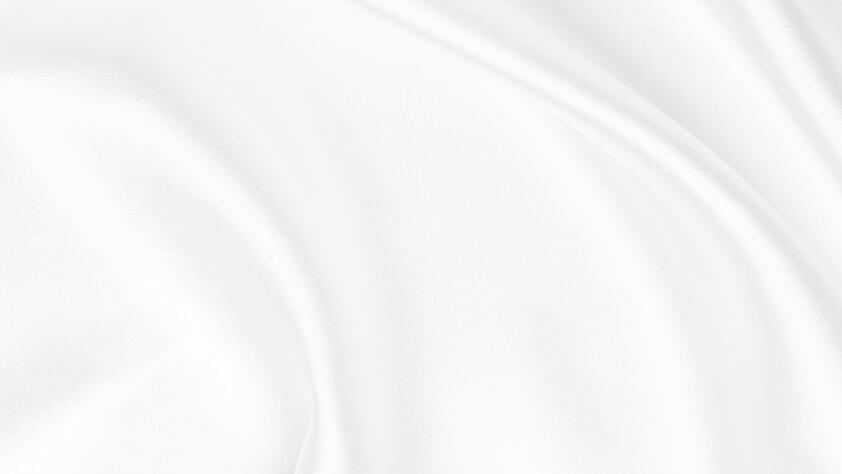 贰
单击此处添加标题文本
根据自己的需要添加适当的文字，此处添加详细文本描述，建议与标题相关尽量简洁... ...
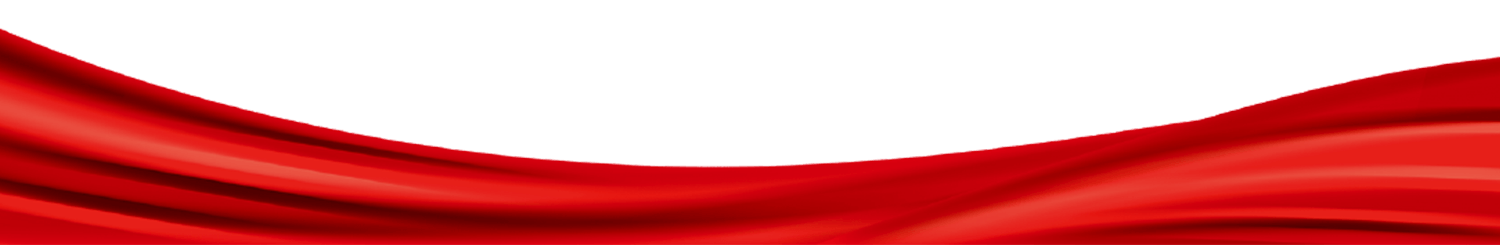 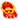 单击此处添加标题文本
添加标题
添加标题
添加标题文本
添加标题文本
添加标题文本
添加标题文本
根据自己的需要添加适当的文字，此处添加详细文本描述，建议与标题相关尽量简洁... ...
根据自己的需要添加适当的文字，此处添加详细文本描述，建议与标题相关尽量简洁... ...
根据自己的需要添加适当的文字，此处添加详细文本描述，建议与标题相关尽量简洁... ...
根据自己的需要添加适当的文字，此处添加详细文本描述，建议与标题相关尽量简洁... ...
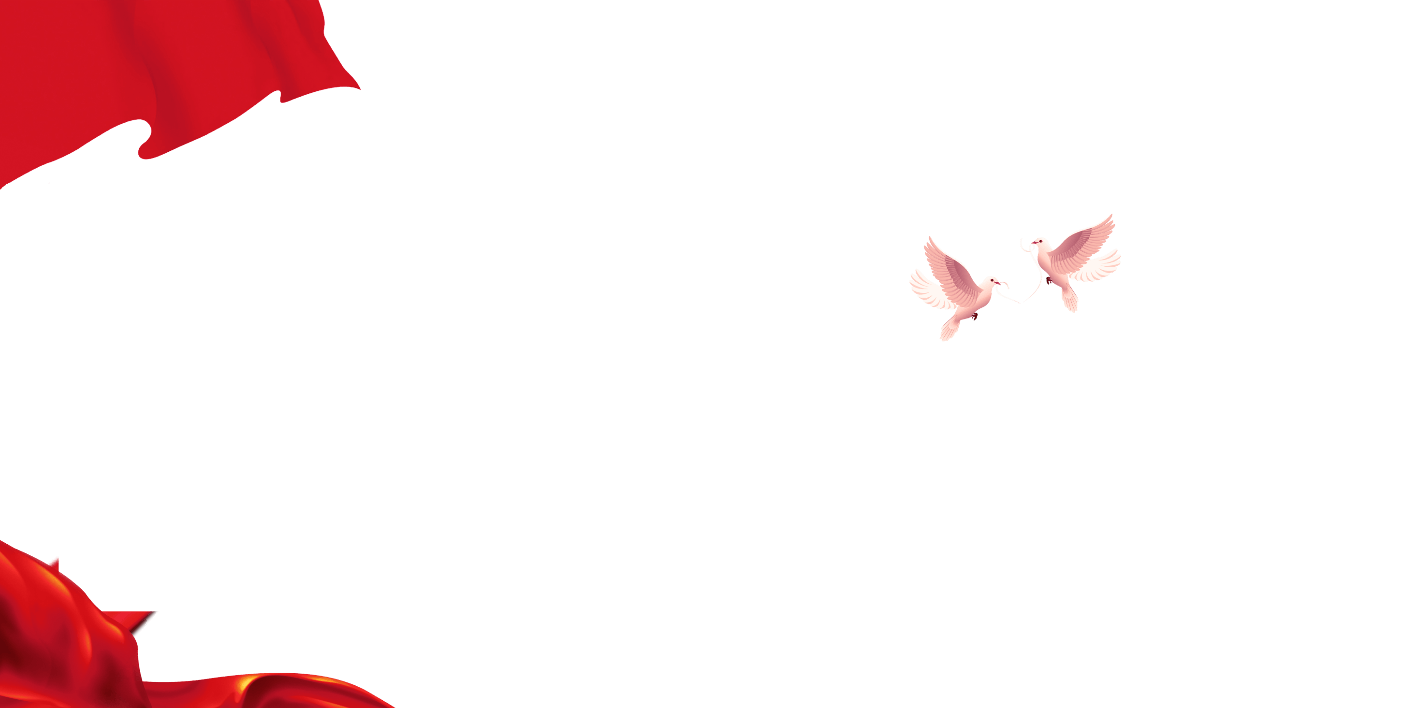 单击此处添加标题文本
根据自己的需要添加适当的文字，此处添加详细文本描述，建议与标题相关尽量简洁... ...
根据自己的需要添加适当的文字，此处添加详细文本描述，建议与标题相关尽量简洁... ...
根据自己的需要添加适当的文字，此处添加详细文本描述，建议与标题相关尽量简洁... ...
1、2月份
3、4月份
5、6月份
7、8月份
9、10月份
11、12月份
根据自己的需要添加适当的文字，此处添加详细文本描述，建议与标题相关尽量简洁... ...
根据自己的需要添加适当的文字，此处添加详细文本描述，建议与标题相关尽量简洁... ...
根据自己的需要添加适当的文字，此处添加详细文本描述，建议与标题相关尽量简洁... ...
单击此处添加标题文本
5
4
1
3
添加标题文本
添加标题文本
添加标题文本
添加标题文本
添加标题文本
根据自己的需要添加适当的文字，此处添加详细文本描述，建议与标题相关尽量简洁... ...
根据自己的需要添加适当的文字，此处添加详细文本描述，建议与标题相关尽量简洁... ...
根据自己的需要添加适当的文字，此处添加详细文本描述，建议与标题相关尽量简洁... ...
根据自己的需要添加适当的文字，此处添加详细文本描述，建议与标题相关尽量简洁... ...
根据自己的需要添加适当的文字，此处添加详细文本描述，建议与标题相关尽量简洁... ...
2
单击此处添加标题文本
添加标题文本
此处添加详细文本描述，建议与标题相关并符合整体语言风格，语言描述尽量简洁生动。尽量将每页幻灯片的字数控制在200字以内，据统计每页幻灯片的最好控制在5分钟之内。此处添加详细文本描述，建议与标题相关并符合整体语言风格，语言描述尽量简洁生动。
添加标题文本
添加标题文本
添加标题文本
根据自己的需要添加适当的文字，此处添加详细文本描述，建议与标题相关尽量简洁... ...
根据自己的需要添加适当的文字，此处添加详细文本描述，建议与标题相关尽量简洁... ...
根据自己的需要添加适当的文字，此处添加详细文本描述，建议与标题相关尽量简洁... ...
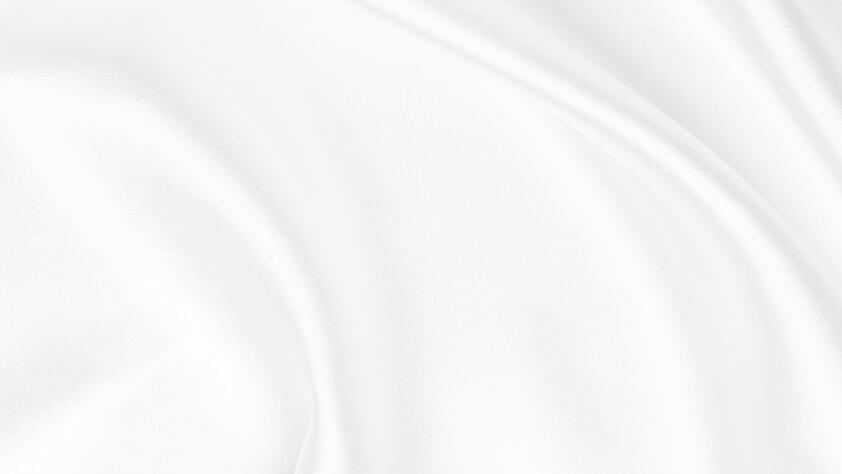 叁
单击此处添加标题文本
根据自己的需要添加适当的文字，此处添加详细文本描述，建议与标题相关尽量简洁... ...
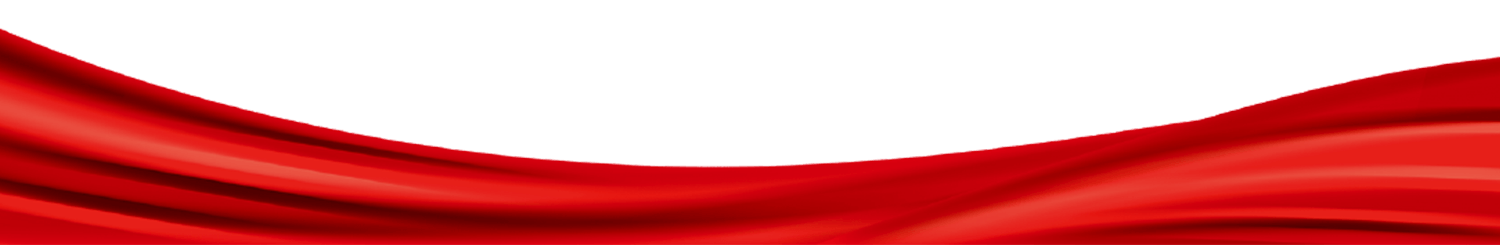 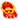 [Speaker Notes: https://www.ypppt.com/]
单击此处添加标题文本
2020
2021
2023
2022
添加标题文本
添加标题文本
添加标题文本
添加标题文本
根据自己的需要添加适当的文字，此处添加详细文本描述，建议与标题相关尽量简洁... ...
根据自己的需要添加适当的文字，此处添加详细文本描述，建议与标题相关尽量简洁... ...
根据自己的需要添加适当的文字，此处添加详细文本描述，建议与标题相关尽量简洁... ...
根据自己的需要添加适当的文字，此处添加详细文本描述，建议与标题相关尽量简洁... ...
单击此处添加标题文本
1
添加标题文本
添加标题文本
添加标题文本
此处添加详细文本描述，文字内容建议与标题相关尽量简洁生动……
此处添加详细文本描述，文字内容建议与标题相关尽量简洁生动……
此处添加详细文本描述，文字内容建议与标题相关尽量简洁生动……
2
3
单击此处添加标题文本
根据自己的需要添加适当的文字，此处添加详细文本描述，建议与标题相关尽量简洁... ...
根据自己的需要添加适当的文字，此处添加详细文本描述，建议与标题相关尽量简洁... ...
01
03
标题一
标题二
标题三
标题四
02
04
根据自己的需要添加适当的文字，此处添加详细文本描述，建议与标题相关尽量简洁... ...
根据自己的需要添加适当的文字，此处添加详细文本描述，建议与标题相关尽量简洁... ...
单击此处添加标题文本
添加标题文本
添加标题文本
添加标题文本
添加标题文本
根据自己的需要添加适当的文字，此处添加详细文本描述，建议与标题相关尽量简洁... ...
根据自己的需要添加适当的文字，此处添加详细文本描述，建议与标题相关尽量简洁... ...
根据自己的需要添加适当的文字，此处添加详细文本描述，建议与标题相关尽量简洁... ...
根据自己的需要添加适当的文字，此处添加详细文本描述，建议与标题相关尽量简洁... ...
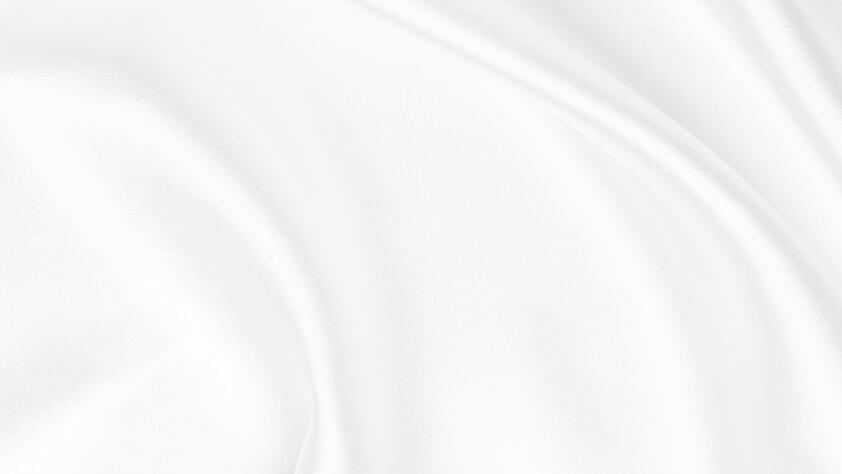 肆
单击此处添加标题文本
根据自己的需要添加适当的文字，此处添加详细文本描述，建议与标题相关尽量简洁... ...
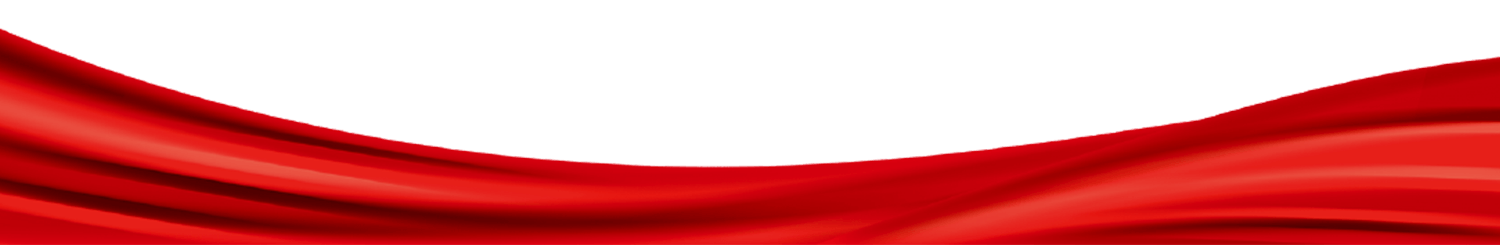 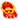 单击此处添加标题文本
根据自己的需要添加适当的文字，此处添加详细文本描述，建议与标题相关尽量简洁... ...
根据自己的需要添加适当的文字，此处添加详细文本描述，建议与标题相关尽量简洁... ...
根据自己的需要添加适当的文字，此处添加详细文本描述，建议与标题相关尽量简洁... ...
根据自己的需要添加适当的文字，此处添加详细文本描述，建议与标题相关尽量简洁... ...
根据自己的需要添加适当的文字，此处添加详细文本描述，建议与标题相关尽量简洁... ...
根据自己的需要添加适当的文字，此处添加详细文本描述，建议与标题相关尽量简洁... ...
根据自己的需要添加适当的文字，此处添加详细文本描述，建议与标题相关尽量简洁... ...
根据自己的需要添加适当的文字，此处添加详细文本描述，建议与标题相关尽量简洁... ...
添加标题文本
根据自己的需要添加适当的文字，此处添加详细文本描述，建议与标题相关尽量简洁... ...
单击此处添加标题文本
添加标题文本
添加标题文本
添加标题文本
添加标题文本
根据自己的需要添加适当的文字，此处添加详细文本描述，建议与标题相关尽量简洁... ...
根据自己的需要添加适当的文字，此处添加详细文本描述，建议与标题相关尽量简洁... ...
根据自己的需要添加适当的文字，此处添加详细文本描述，建议与标题相关尽量简洁... ...
根据自己的需要添加适当的文字，此处添加详细文本描述，建议与标题相关尽量简洁... ...
单击此处添加标题文本
添加
标题
添加标题文本
添加标题文本
添加标题文本
添加标题文本
根据自己的需要添加适当的文字，此处添加详细文本描述，建议与标题相关尽量简洁... ...
根据自己的需要添加适当的文字，此处添加详细文本描述，建议与标题相关尽量简洁... ...
根据自己的需要添加适当的文字，此处添加详细文本描述，建议与标题相关尽量简洁... ...
根据自己的需要添加适当的文字，此处添加详细文本描述，建议与标题相关尽量简洁... ...
单击此处添加标题文本
04
01
03
02
添加标题
添加标题
添加标题
添加标题
添加标题文本
添加标题文本
添加标题文本
添加标题文本
根据自己的需要添加适当的文字，此处添加详细文本描述，建议与标题相关尽量简洁... ...
根据自己的需要添加适当的文字，此处添加详细文本描述，建议与标题相关尽量简洁... ...
根据自己的需要添加适当的文字，此处添加详细文本描述，建议与标题相关尽量简洁... ...
根据自己的需要添加适当的文字，此处添加详细文本描述，建议与标题相关尽量简洁... ...
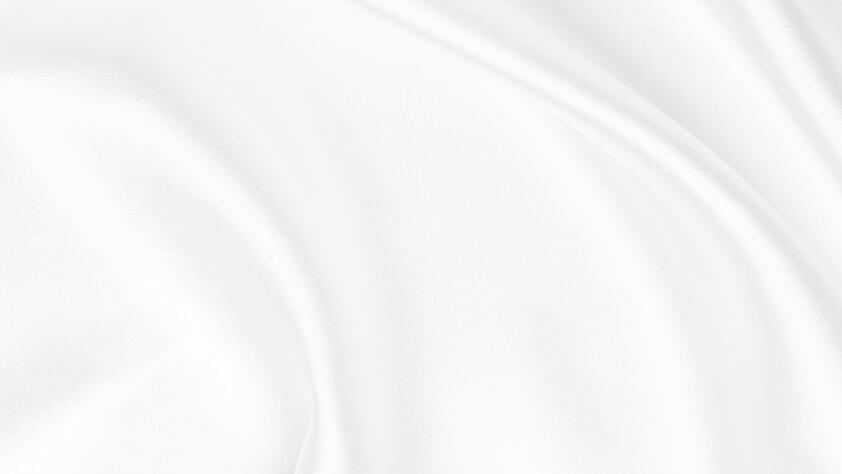 伍
单击此处添加标题文本
根据自己的需要添加适当的文字，此处添加详细文本描述，建议与标题相关尽量简洁... ...
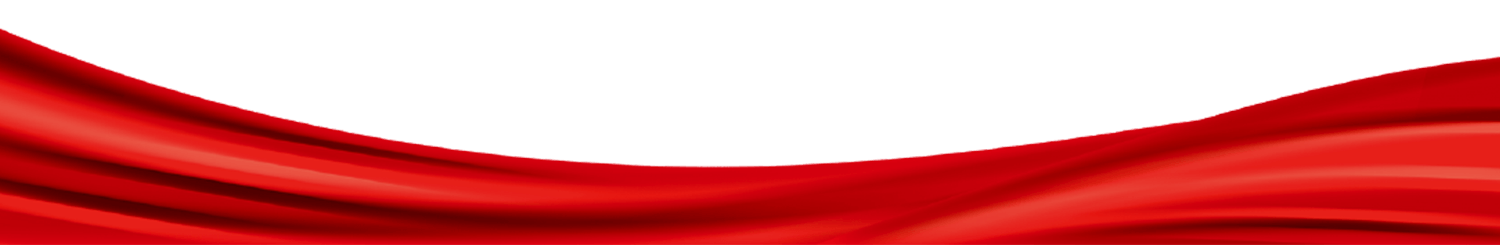 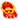 单击此处添加标题文本
01
03
04
02
添加标题文本
添加标题文本
添加标题文本
添加标题文本
根据自己的需要添加适当的文字，此处添加详细文本描述，建议与标题相关尽量简洁... ...
根据自己的需要添加适当的文字，此处添加详细文本描述，建议与标题相关尽量简洁... ...
根据自己的需要添加适当的文字，此处添加详细文本描述，建议与标题相关尽量简洁... ...
根据自己的需要添加适当的文字，此处添加详细文本描述，建议与标题相关尽量简洁... ...
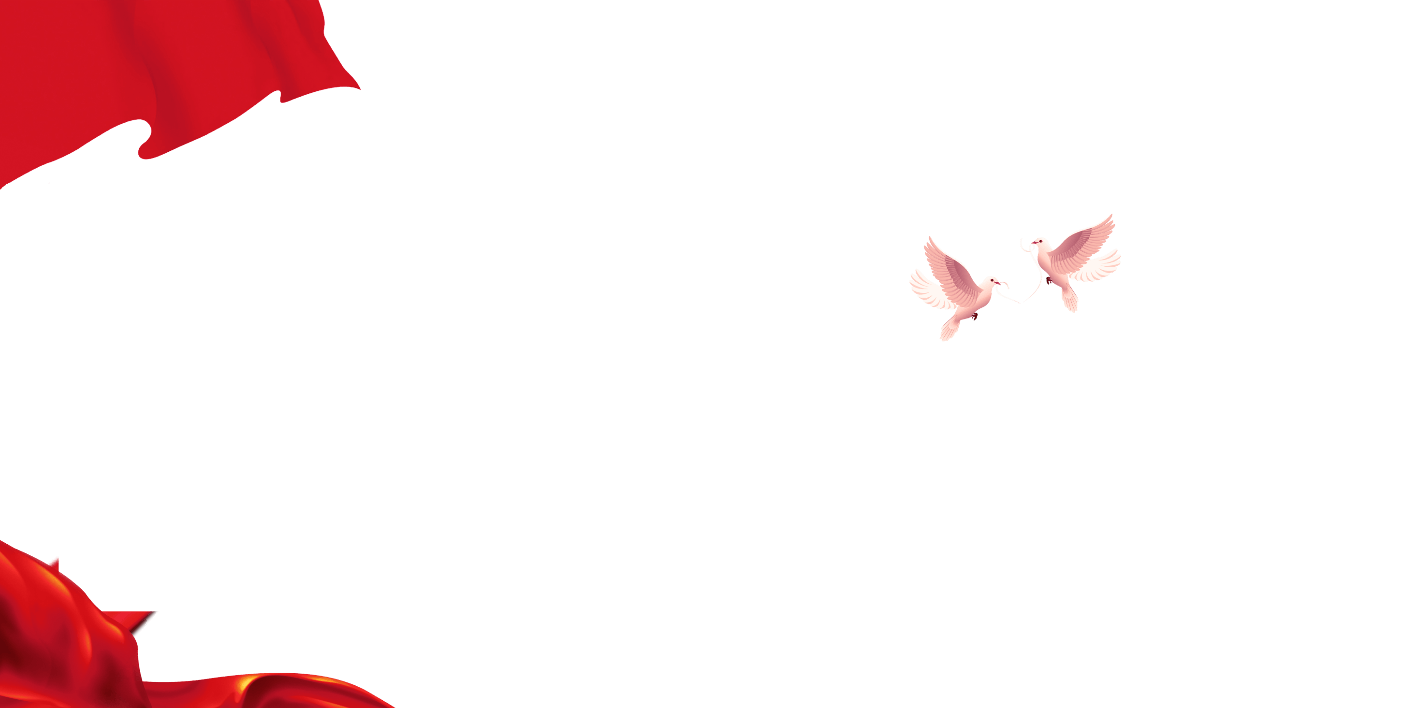 单击此处添加标题文本
添加标题文本
添加标题文本
添加标题文本
添加标题文本
根据自己的需要添加适当的文字，此处添加详细文本描述，建议与标题相关尽量简洁... ...
根据自己的需要添加适当的文字，此处添加详细文本描述，建议与标题相关尽量简洁... ...
根据自己的需要添加适当的文字，此处添加详细文本描述，建议与标题相关尽量简洁... ...
根据自己的需要添加适当的文字，此处添加详细文本描述，建议与标题相关尽量简洁... ...
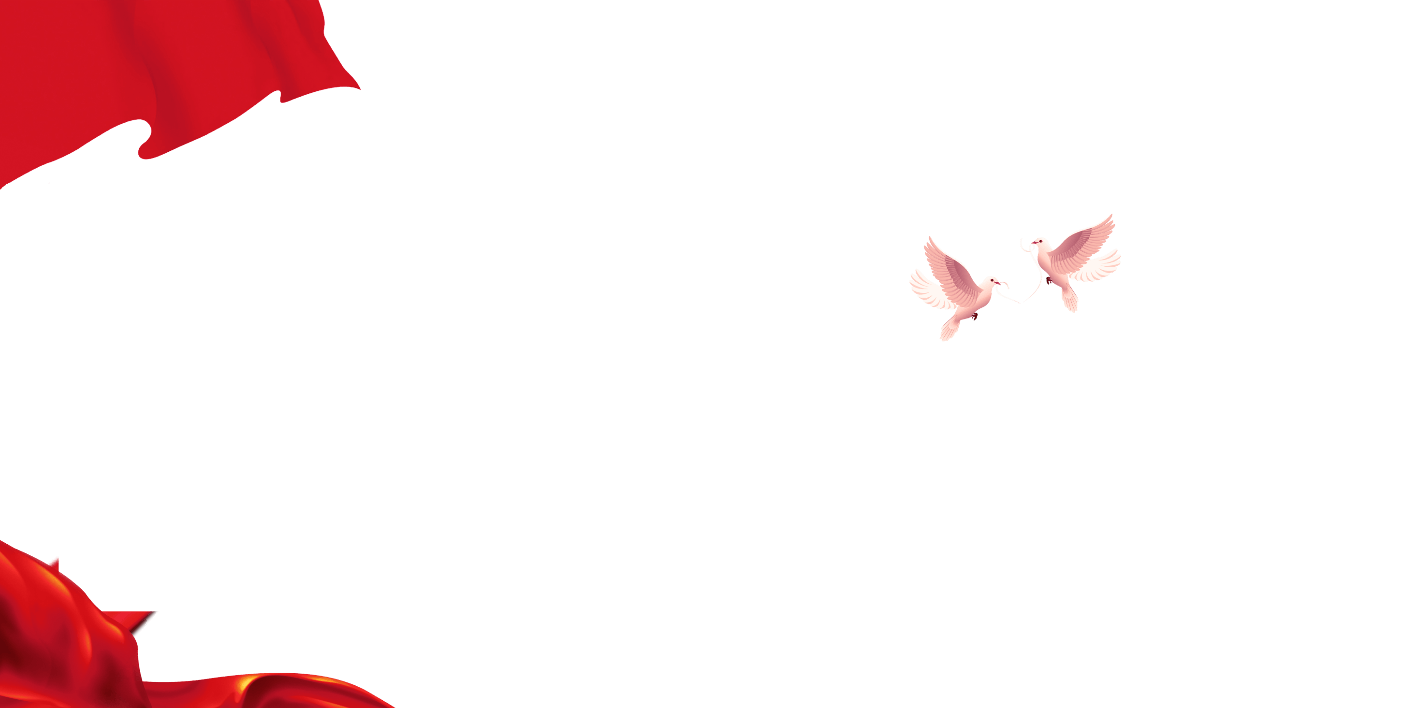 单击此处添加标题文本
添加标题文本
添加标题文本
添加标题文本
添加标题文本
根据自己的需要添加适当的文字，此处添加详细文本描述，建议与标题相关尽量简洁... ...
根据自己的需要添加适当的文字，此处添加详细文本描述，建议与标题相关尽量简洁... ...
根据自己的需要添加适当的文字，此处添加详细文本描述，建议与标题相关尽量简洁... ...
根据自己的需要添加适当的文字，此处添加详细文本描述，建议与标题相关尽量简洁... ...
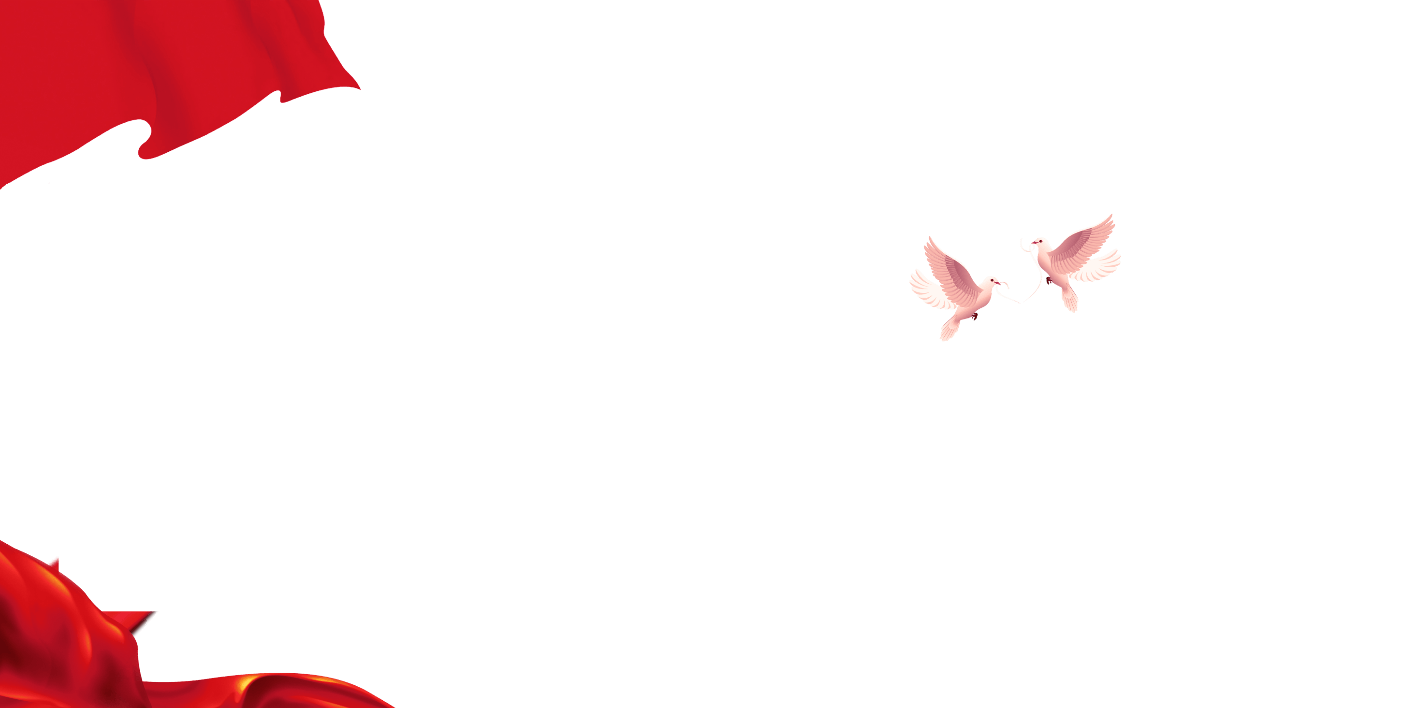 单击此处添加标题文本
标题文本
标题文本
标题文本
标题文本
标题文本
根据自己的需要添加适当的文字，此处添加详细文本描述，建议与标题相关尽量简洁... ...
根据自己的需要添加适当的文字，此处添加详细文本描述，建议与标题相关尽量简洁... ...
根据自己的需要添加适当的文字，此处添加详细文本描述，建议与标题相关尽量简洁... ...
根据自己的需要添加适当的文字，此处添加详细文本描述，建议与标题相关尽量简洁... ...
根据自己的需要添加适当的文字，此处添加详细文本描述，建议与标题相关尽量简洁... ...
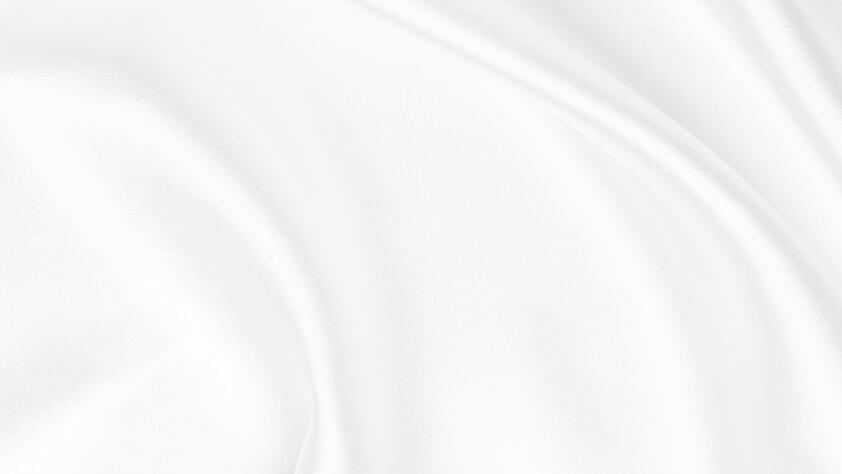 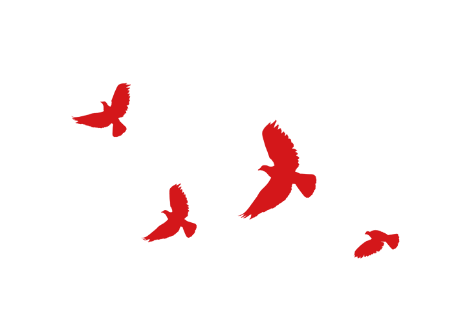 感谢您的观看
党建汇报 / 党课心得 / 党员学习 / 党课课件
汇报人：优品PPT   时间：20XX
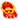 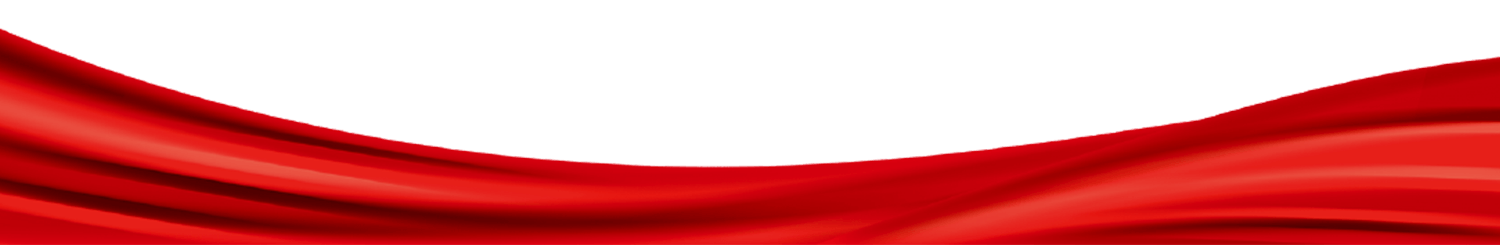